Project Title
Project Goal
Enter bullet point(s) here
Major Findings
Enter bullet point(s) here
Management Implications
Enter bullet point(s) here
Partner and Sponsor List
Enter bullet point(s) here
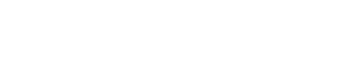 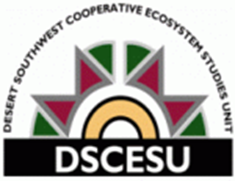 ADD ORGANIZATION LOGO HERE
http://cales.arizona.edu/dscesu/
Project Title
1 paragraph text here…
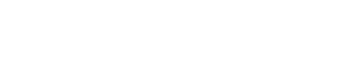 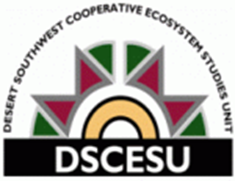 ADD ORGANIZATION LOGO HERE
http://cales.arizona.edu/dscesu/